SOCCER CAMP
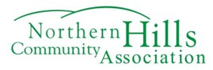 Soccer Jamboree – is a program for U4 & U6’s.  It will be a fun-filled program designed to teach children basic ball and motor skills to help players become very comfortable with the soccer ball.  This will be done through a carefully structured program of activities and fun based games that not only will capture a child’s imagination but without knowing it will encourage coordination, balance, movement, change of speed, jumping, change of direction, falling and getting up.  
Cost:  $100
9:30 AM TO 12:00 PM
Skillful strikers – is a program for children U8 to U14 age range.  This program will have many activities to improve player’s skills, performance and enjoyment of the sport in a fun learning environment.   Camps will teach and/or strengthen players in areas such as ball control, shooting, defending, passing, conditioning, positional understanding, coordination, basic principal of play.  
Our professional, qualified coaches will cover different soccer topics and themes each day. Players will learn various soccer skills and techniques of the game and have ample scrimmage time in order to put into practice everything they have experienced.
Each participant will not only improve their skills, but have a blast doing it!!
Cost:  $150.00
FROM 9:30 AM TO 3:30PM
This year, 1st year, we will be holding a week long Soccer Camp in August.  AUGUST 10TH TO 14TH 

Registration & more information can be found on our website www.northernhills.ab.ca.

The camp will be run by our very own Technical Trainer, German Camacho.
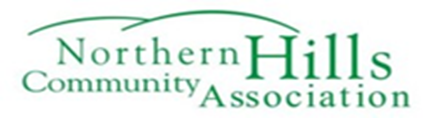